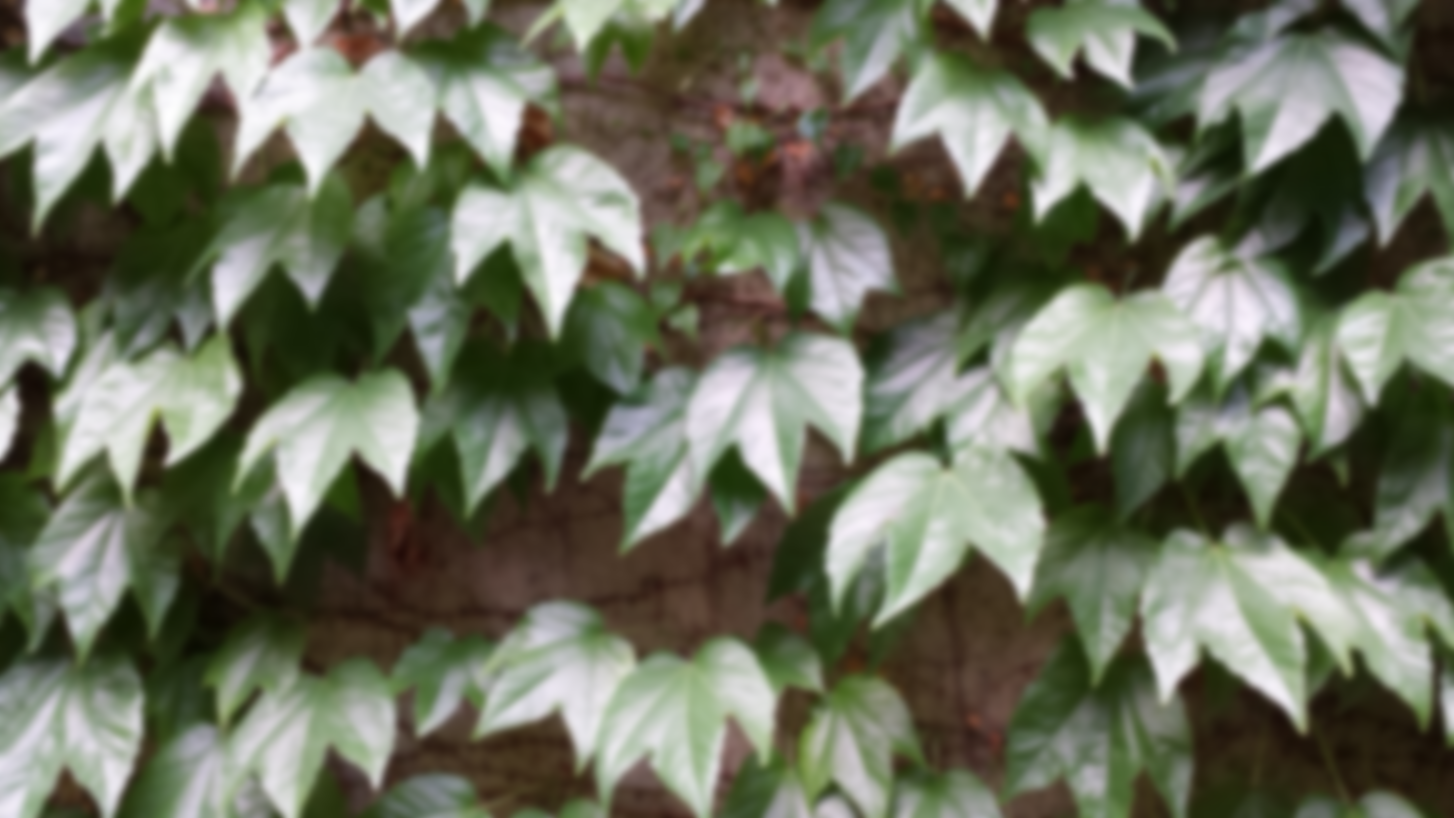 LA BIBLIOTECA AL JARDÍN…


      prolongando el  BookCrossing
VII BUENAS PRÁCTICAS Biblioteca de la Universidad de Granada
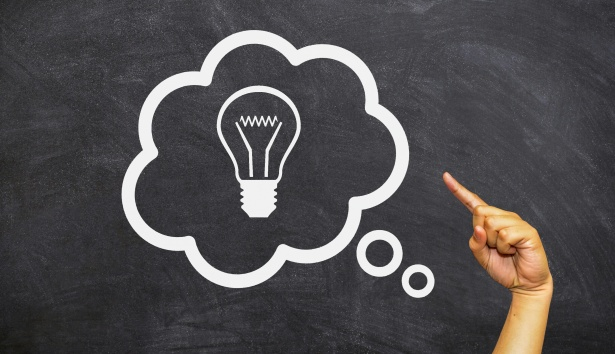 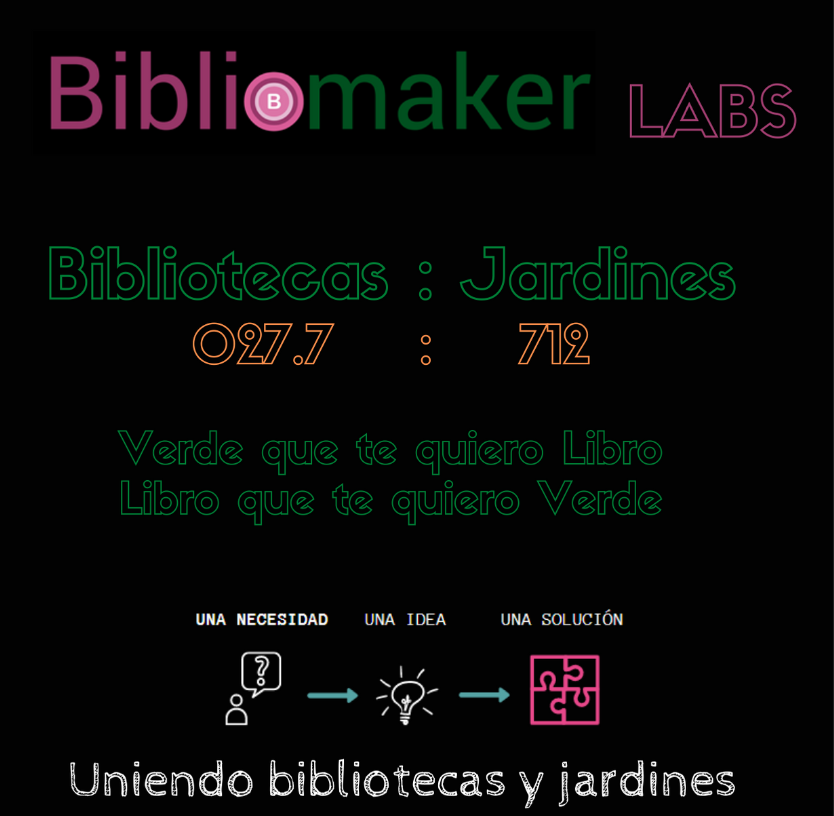 PROPUESTAS REALIZADAS EN EL TALLER/LABORATORIO

BIBLIOTECAS : JARDINES

ORGANIZADO Y REALIZADO MAYO 2021
VII BUENAS PRÁCTICAS Biblioteca de la Universidad de Granada
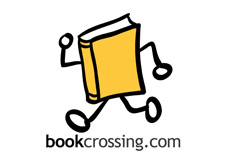 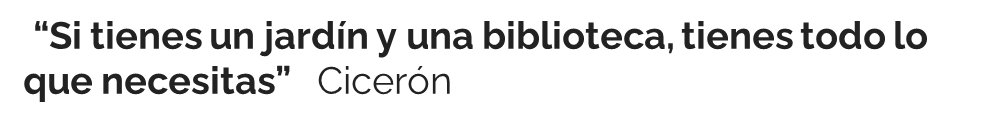 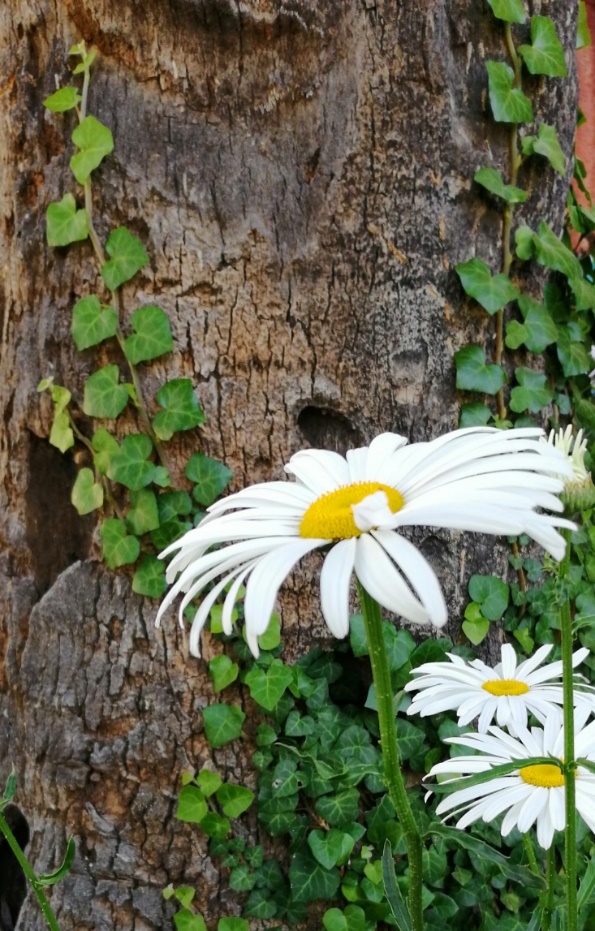 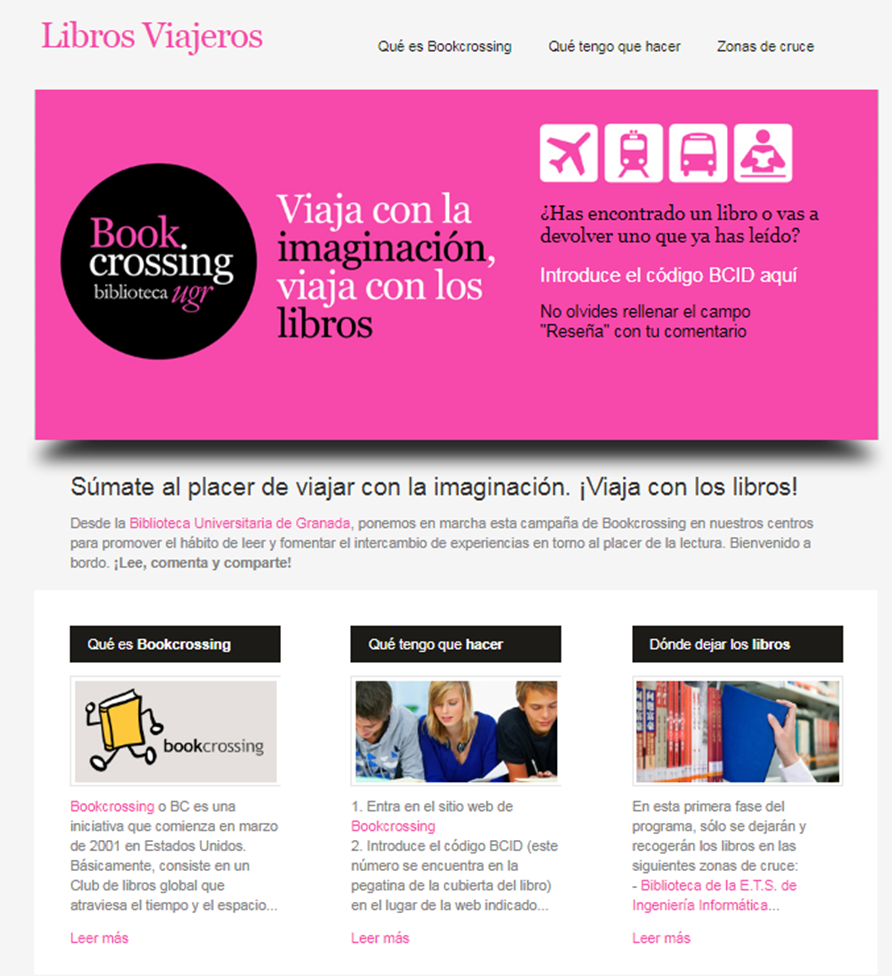 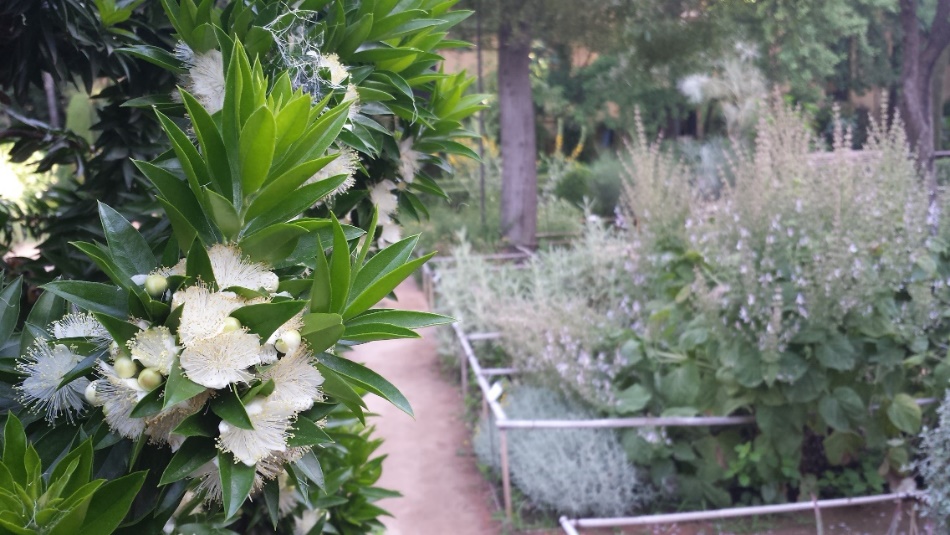 VII BUENAS PRÁCTICAS Biblioteca de la Universidad de Granada
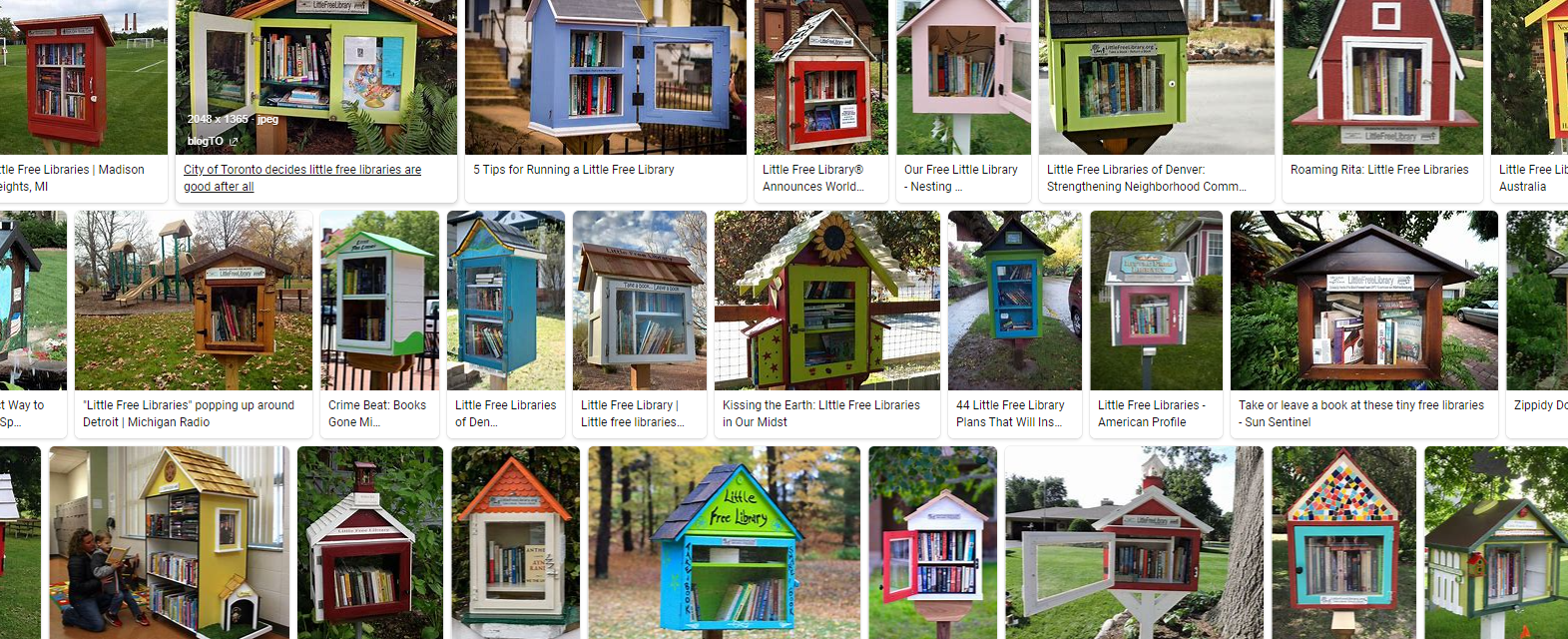 VII BUENAS PRÁCTICAS Biblioteca de la Universidad de Granada
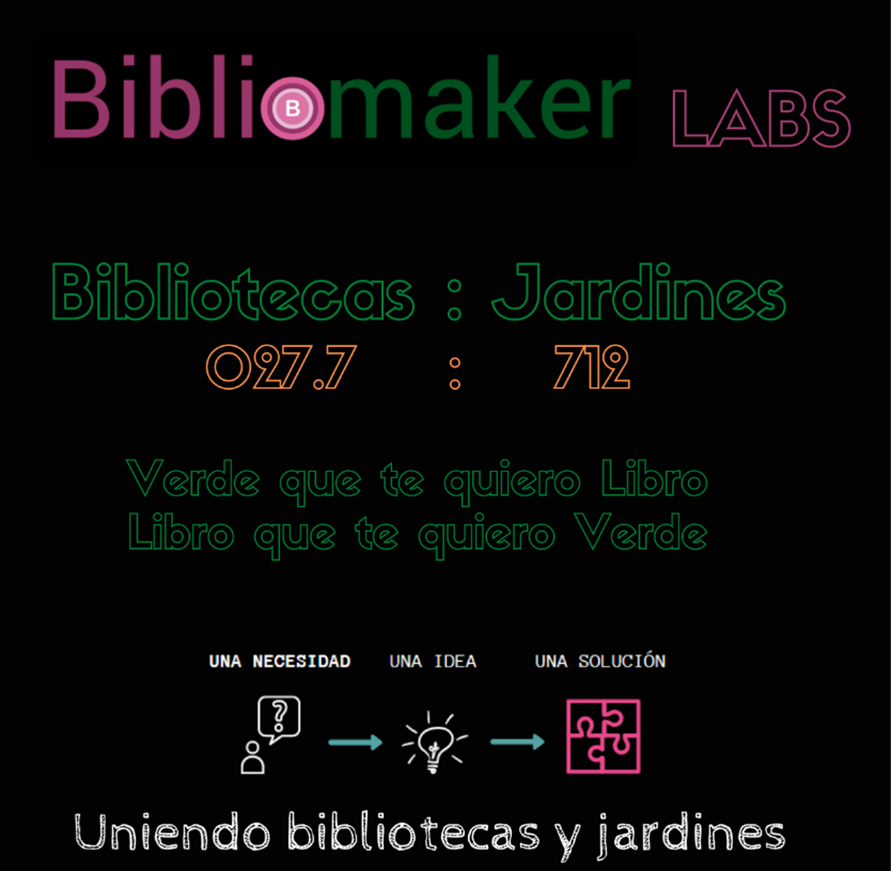 REUTILIZACIÓN DE MOBILIARIO EN  DESUSO DE LA UNIVERSIDAD PARA SU INTEGRACIÓN EN LOS  JARDINES COMO PEQUEÑAS  
BIBLIOTECAS
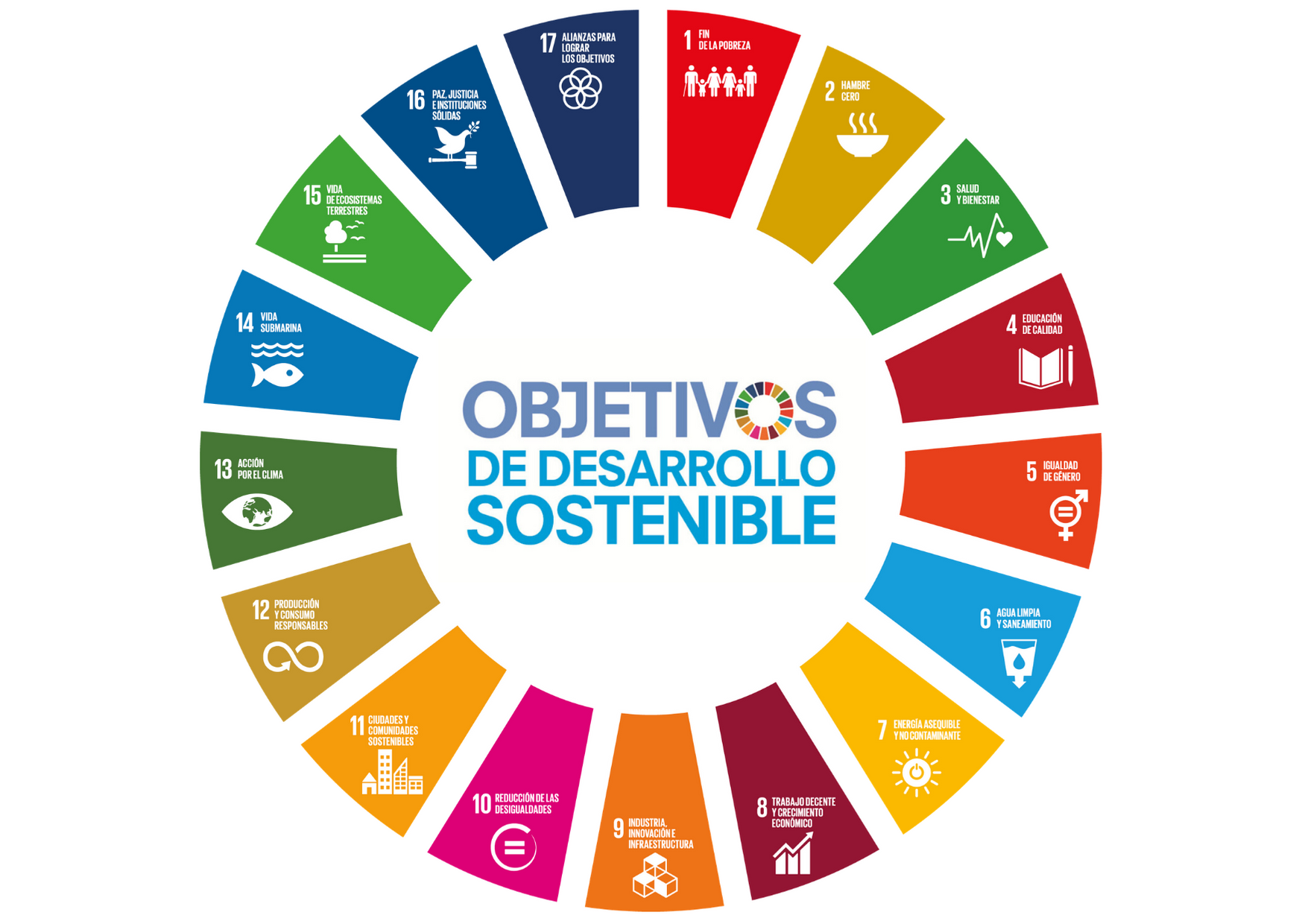 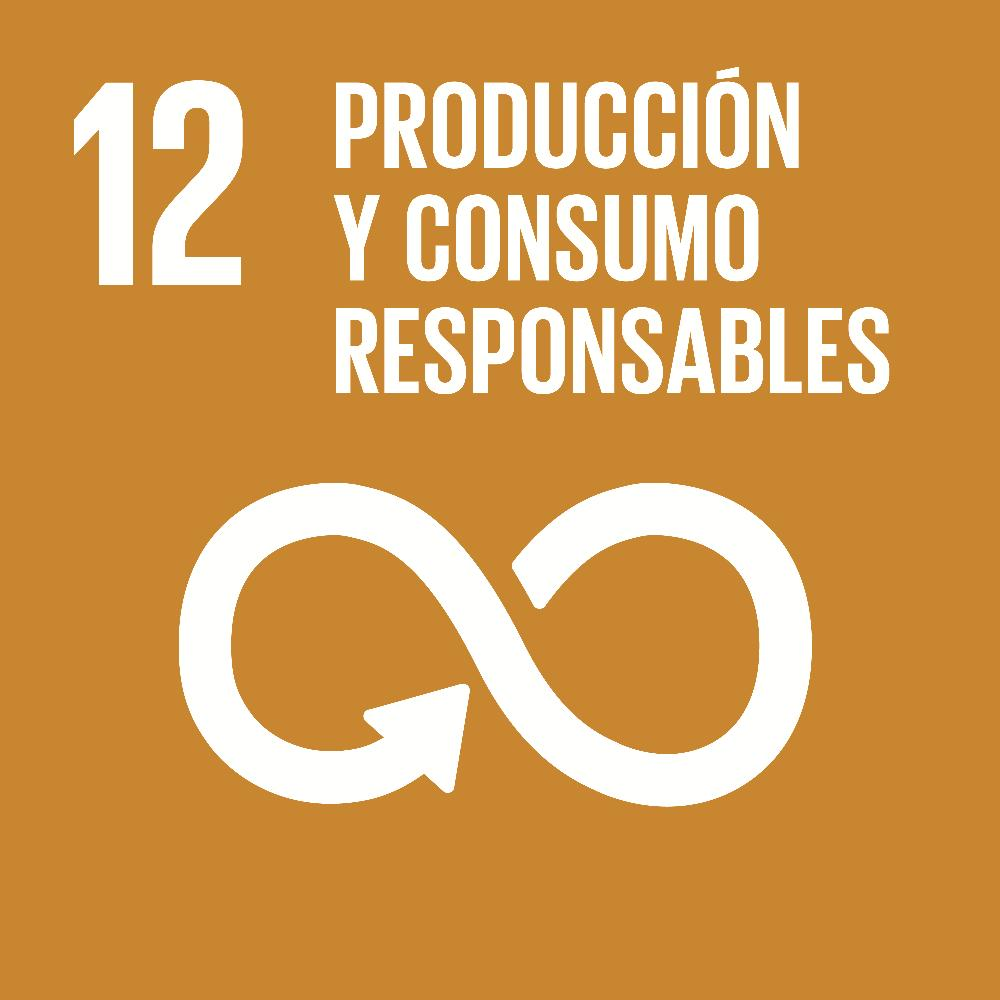 Reducir la generación de desechos mediante actividades de prevención, reducción, reciclado y reutilización (tanto para empresas como para personas)
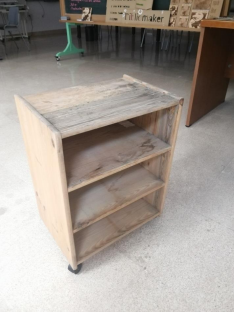 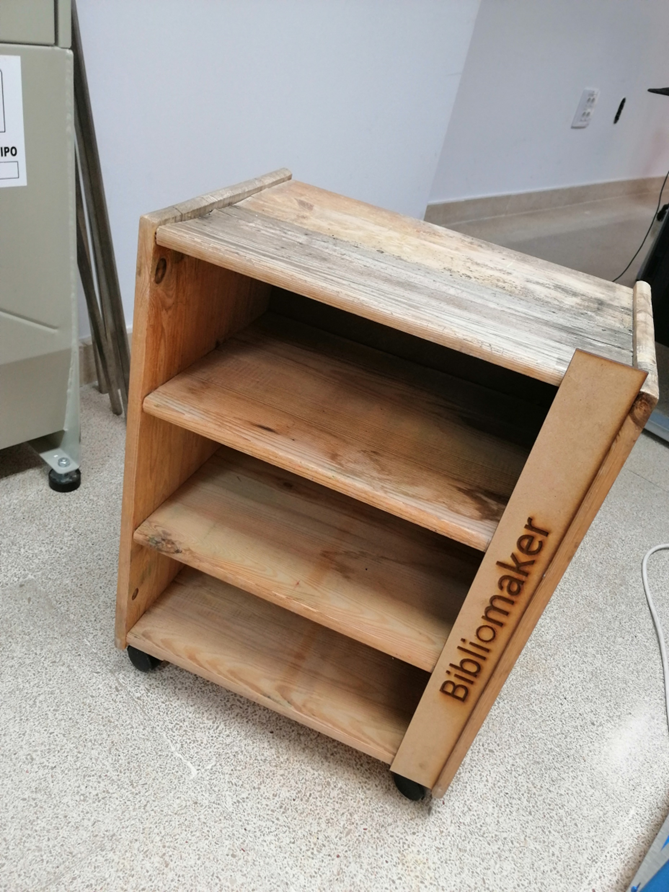 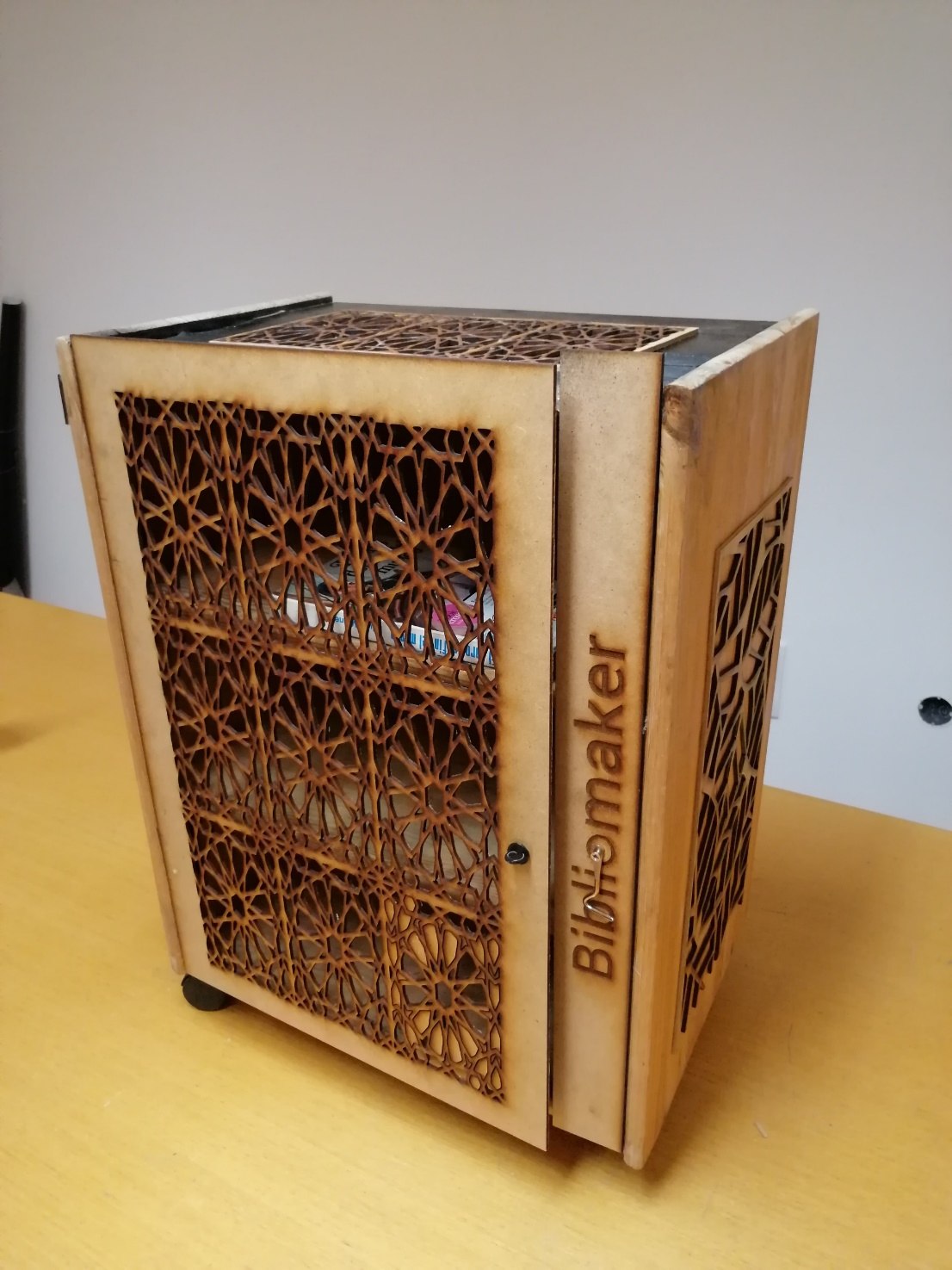 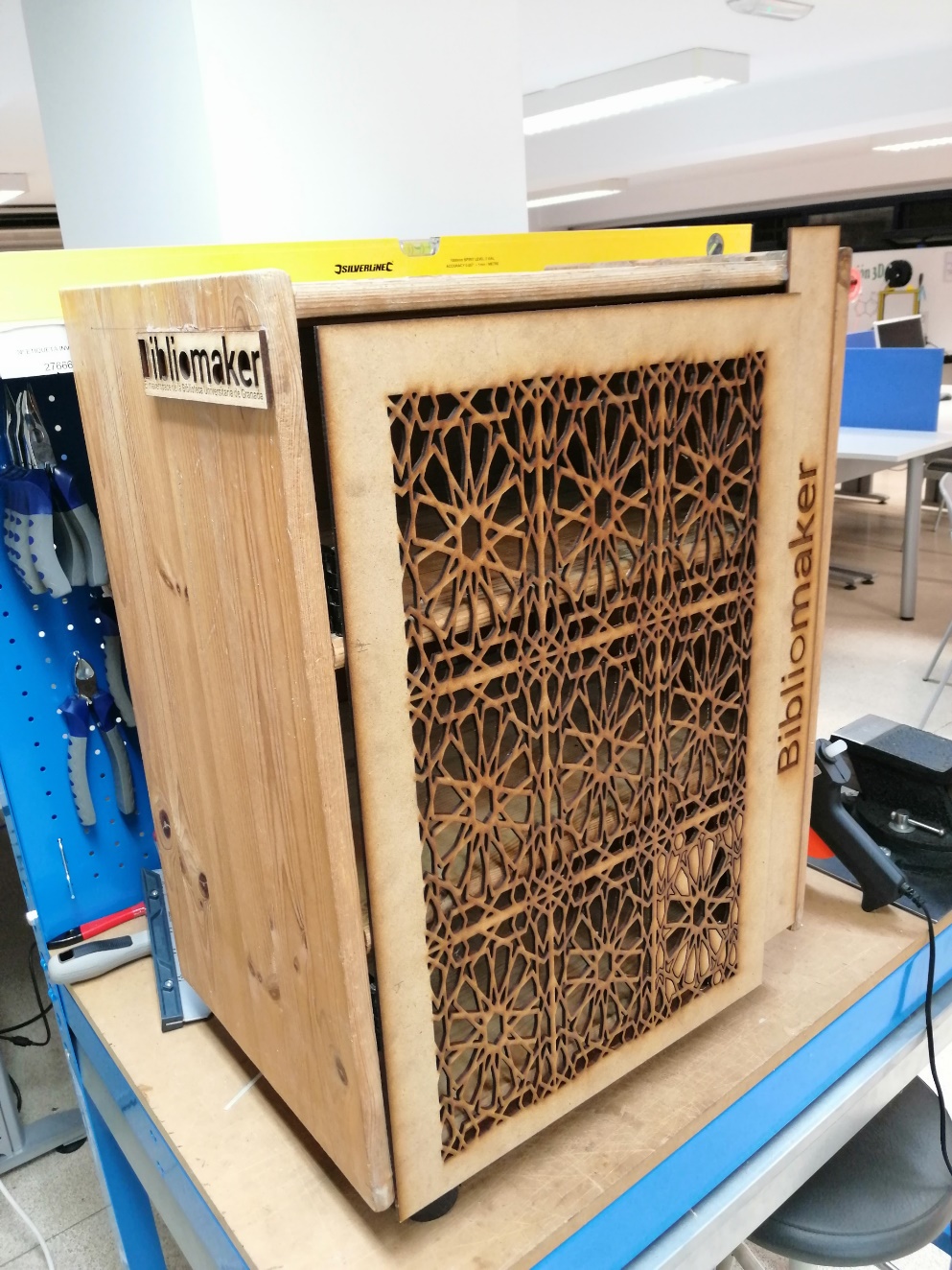 PARA CONSEGUIR ESTE RESULTADO 
 SE HAN UTILIZADO DIFERENTES RECURSOS…
VII BUENAS PRÁCTICAS Biblioteca de la Universidad de Granada
VECTORIZACIÓN Y TRATAMIENTO
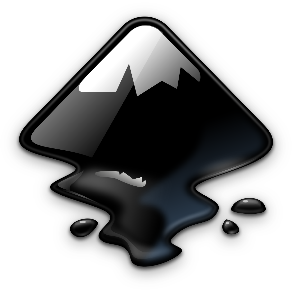 BÚSQUEDA DEL DISEÑO EN WEB
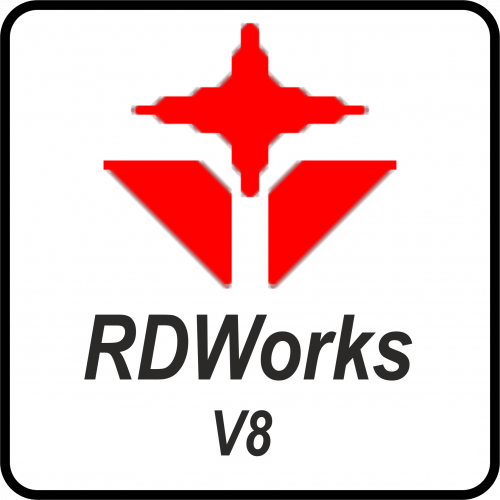 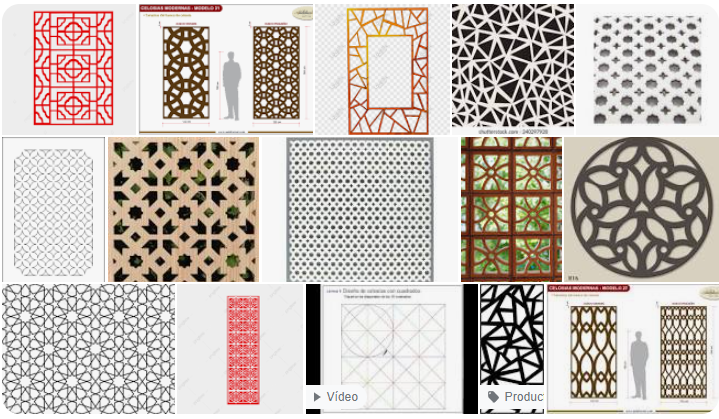 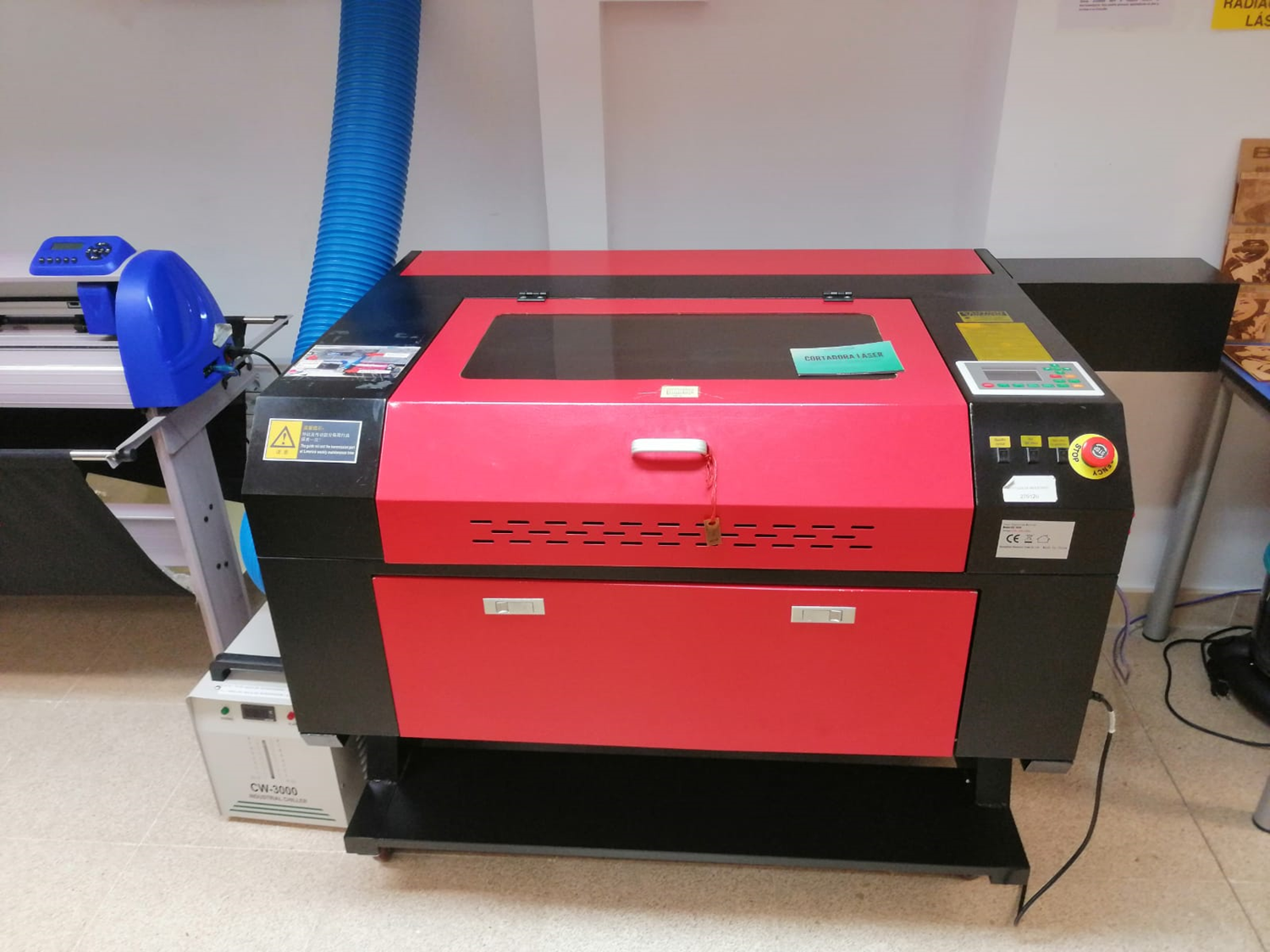 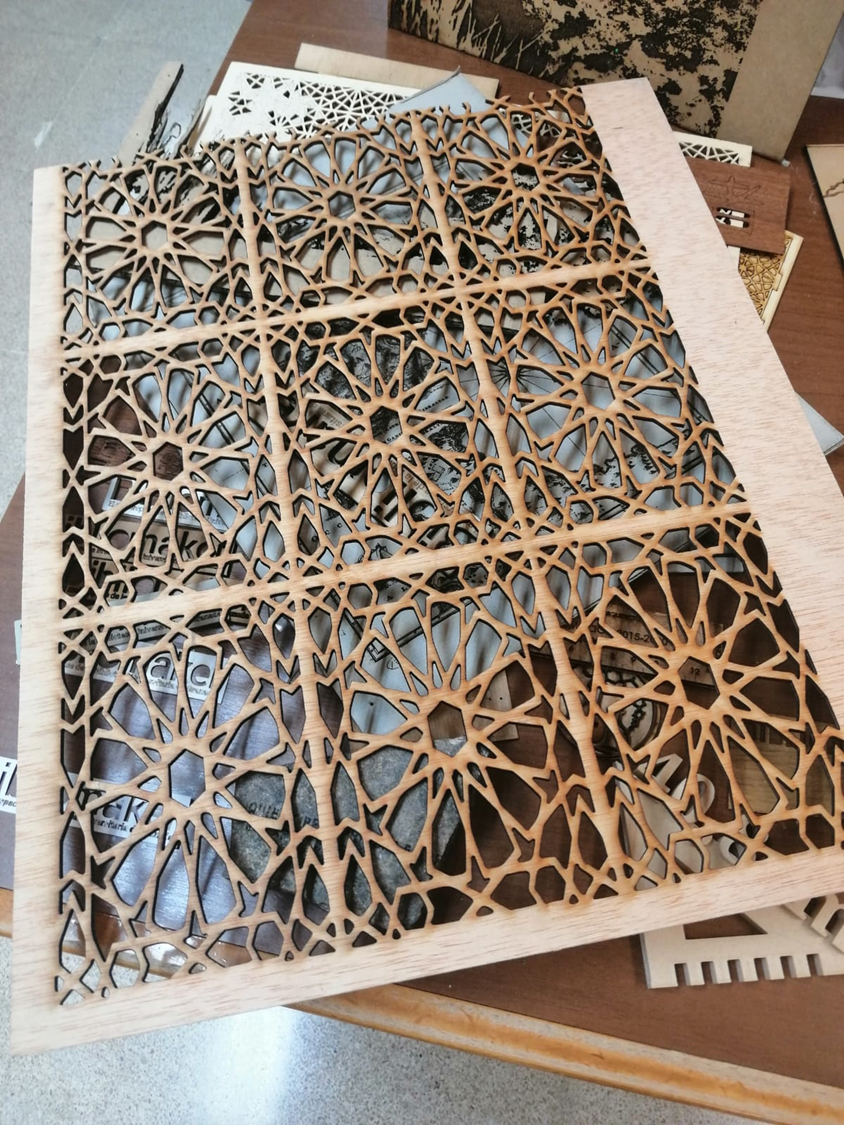 VII BUENAS PRÁCTICAS Biblioteca de la Universidad de Granada
THINGIVERSE

Web online interactiva dedicada a la creación y publicación de archivos de diseño digital
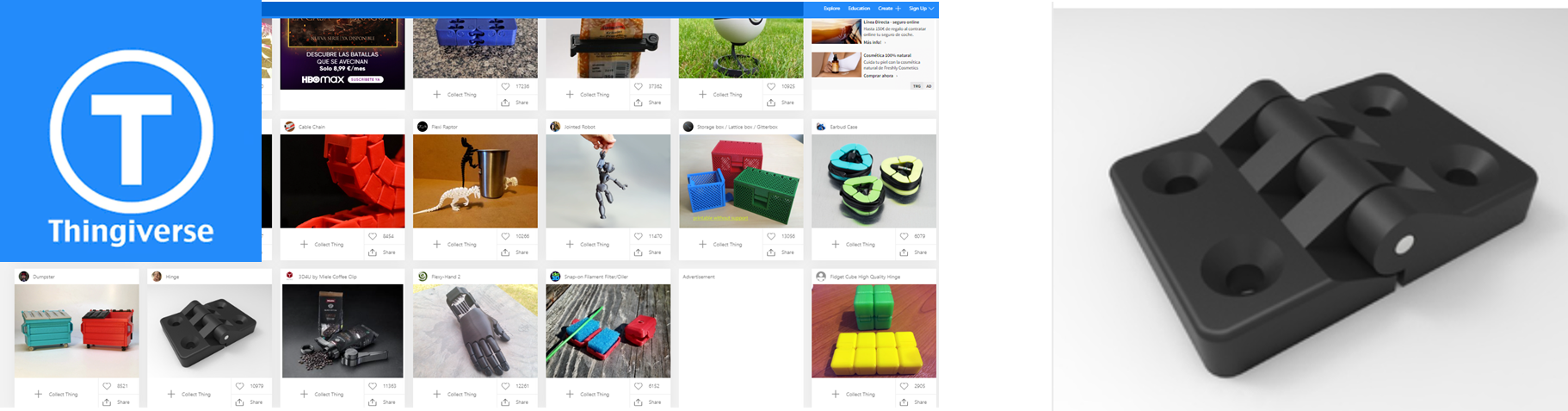 VII BUENAS PRÁCTICAS Biblioteca de la Universidad de Granada
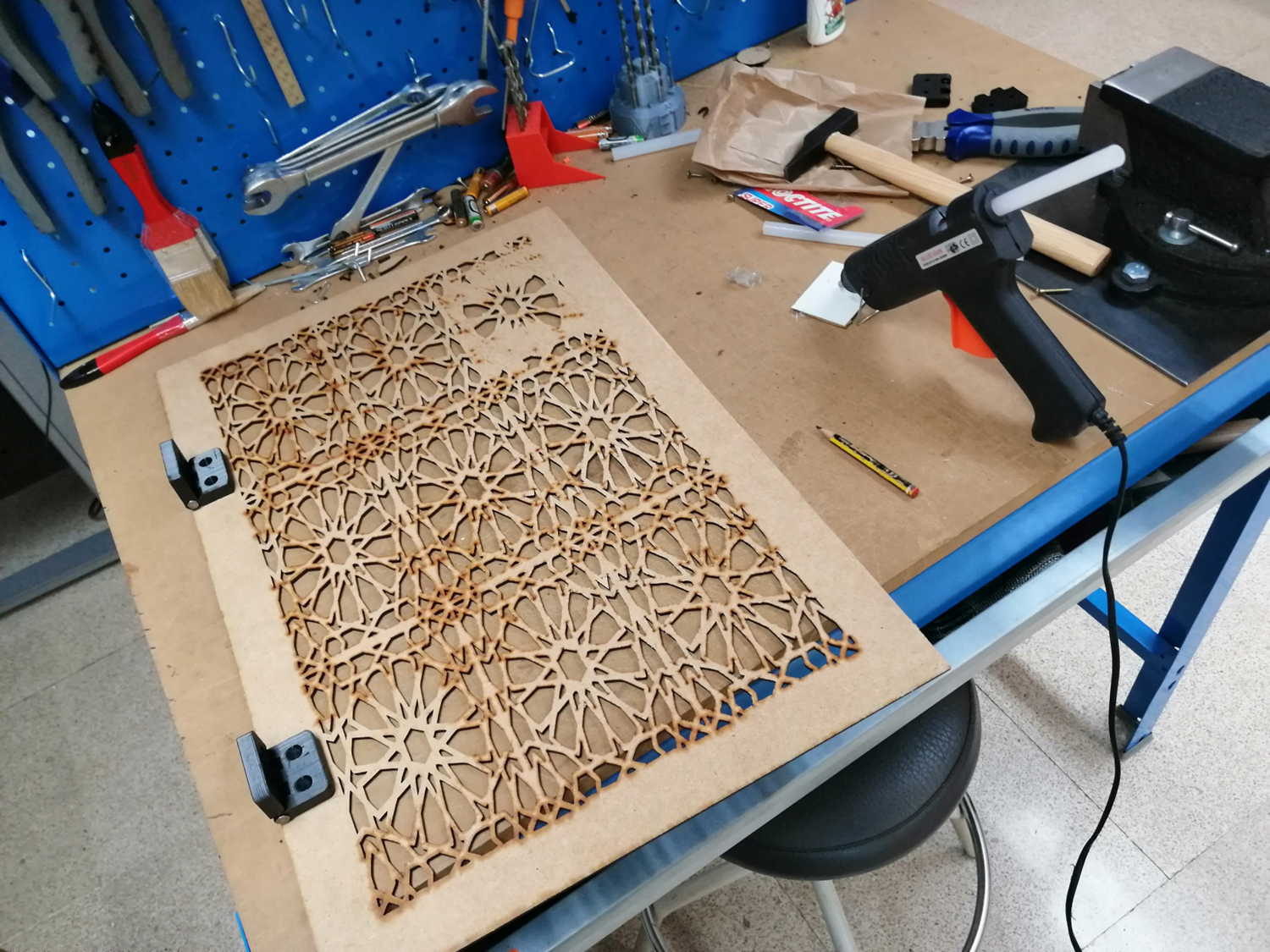 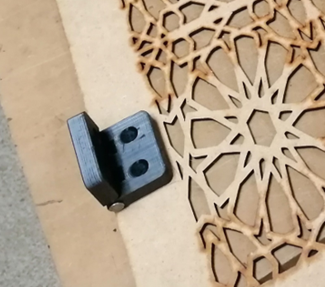 VII BUENAS PRÁCTICAS Biblioteca de la Universidad de Granada
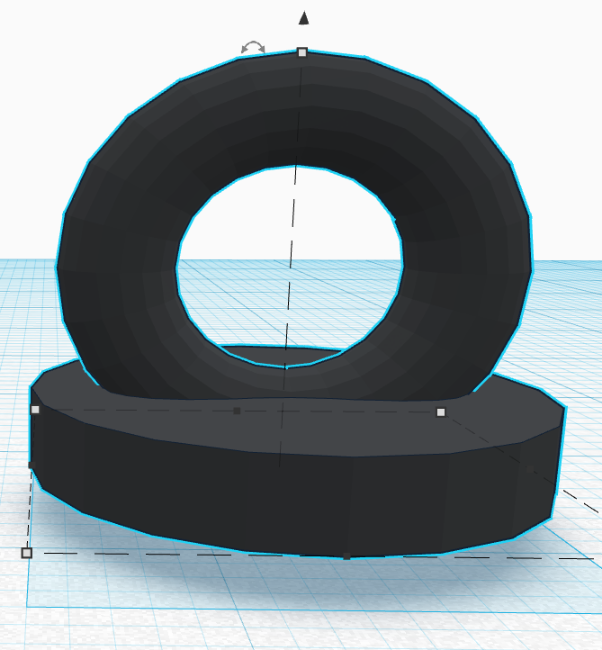 TINKERCAD
Programa de diseño 3D en línea
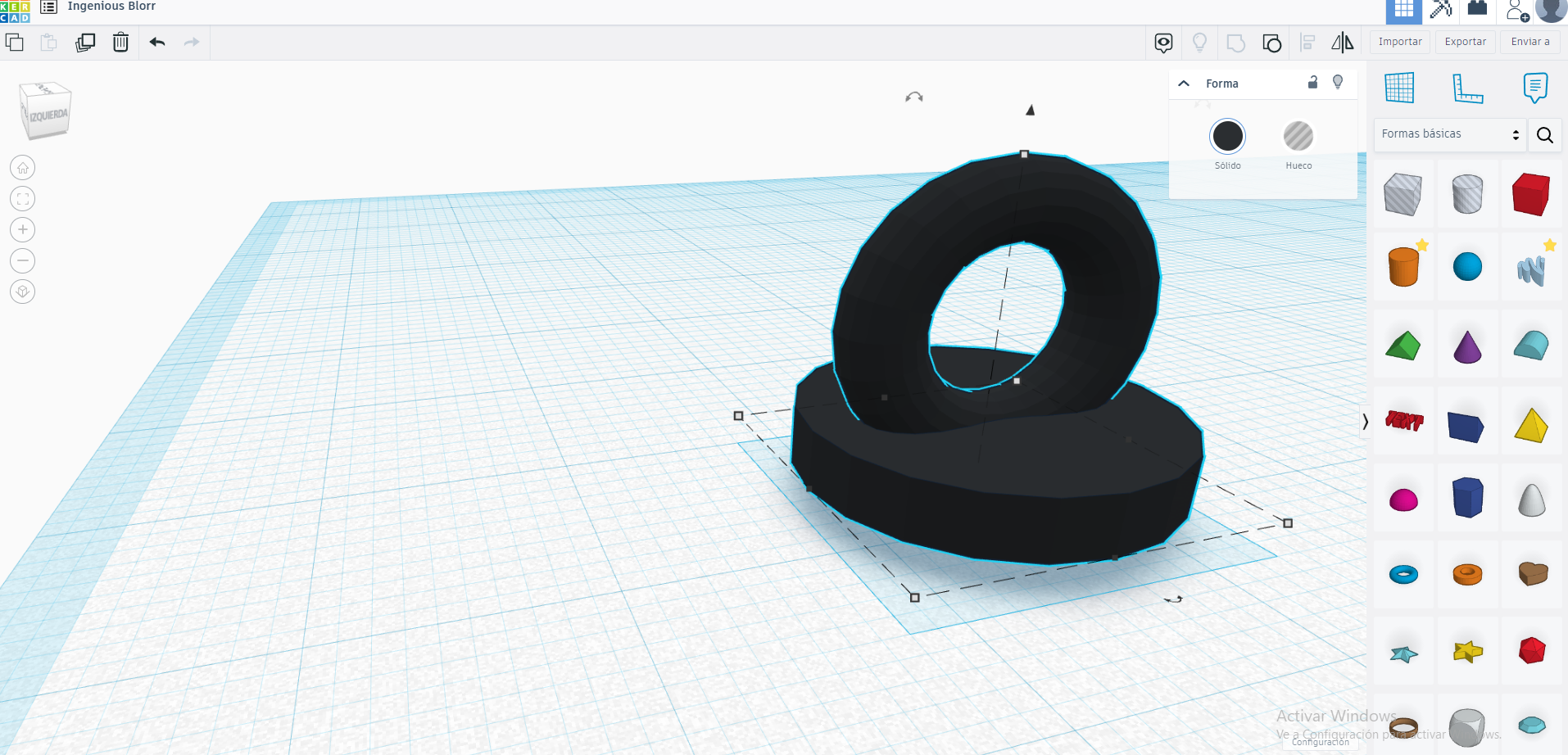 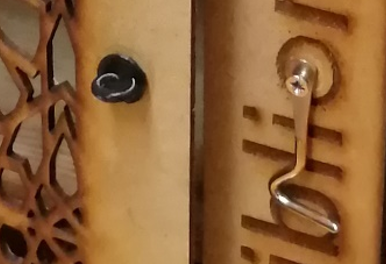 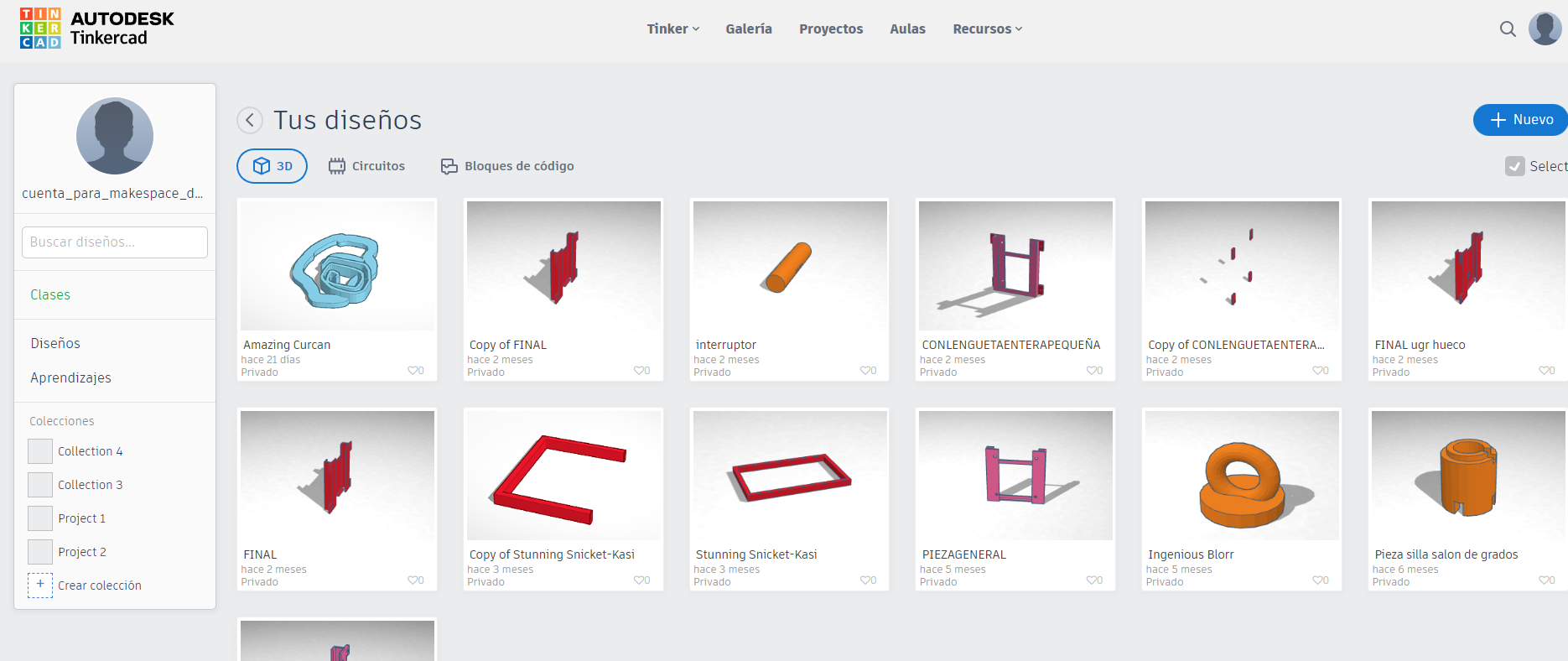 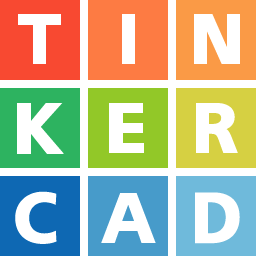 VII BUENAS PRÁCTICAS Biblioteca de la Universidad de Granada
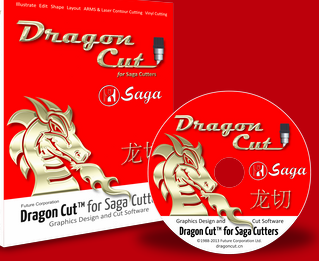 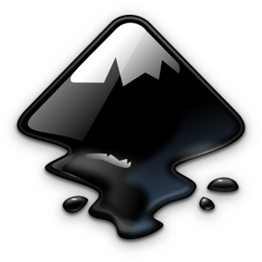 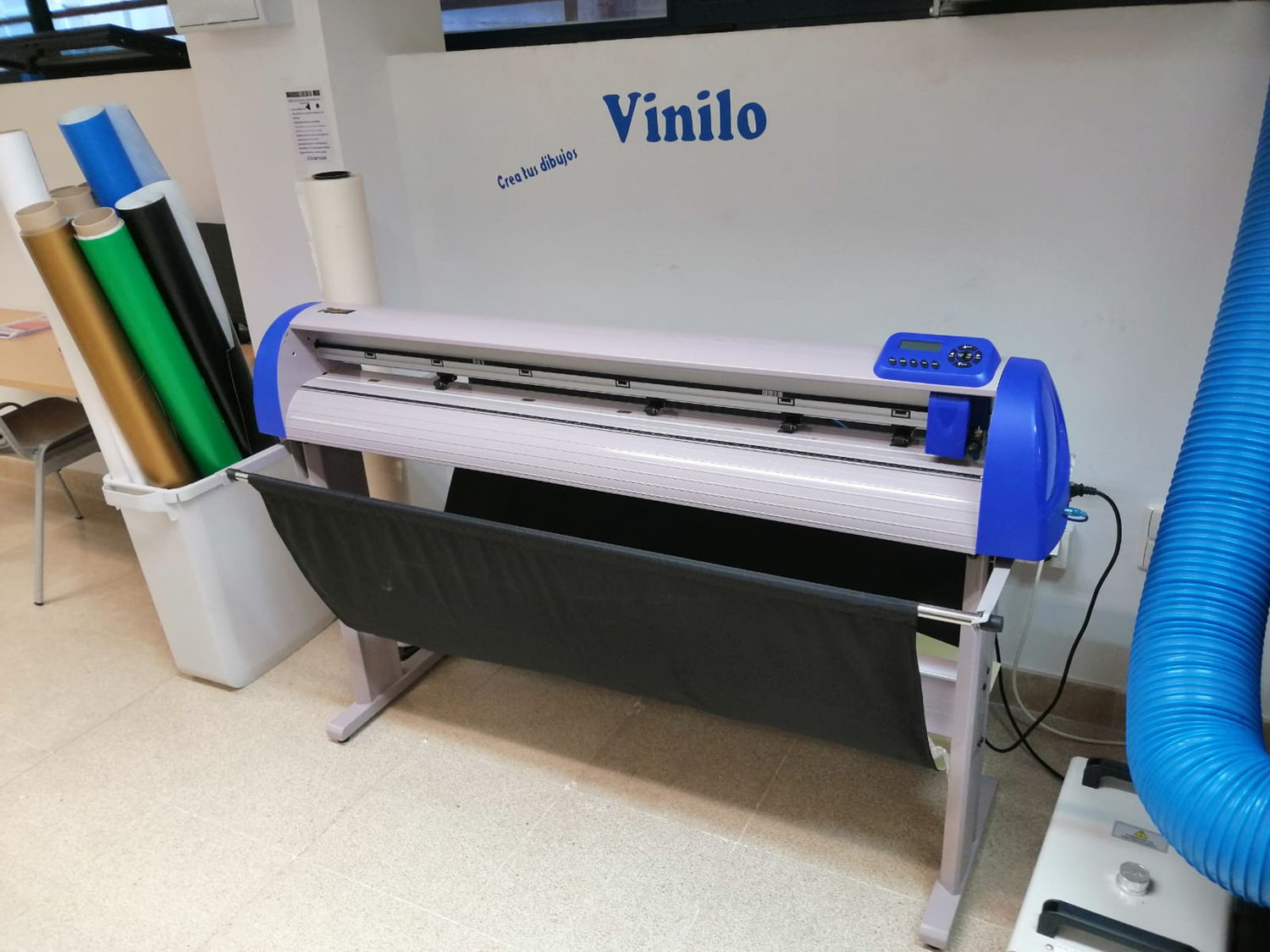 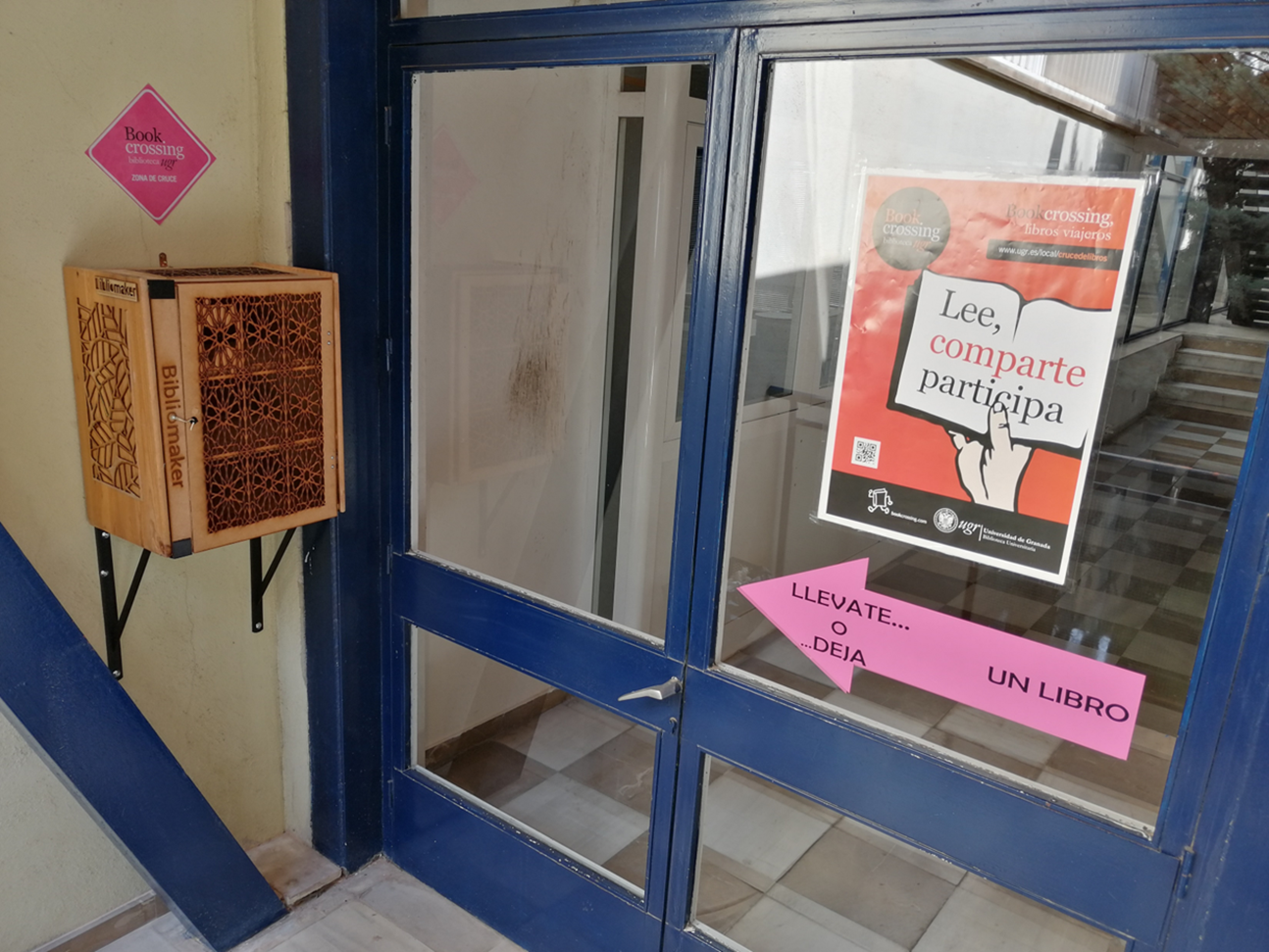 VII BUENAS PRÁCTICAS Biblioteca de la Universidad de Granada
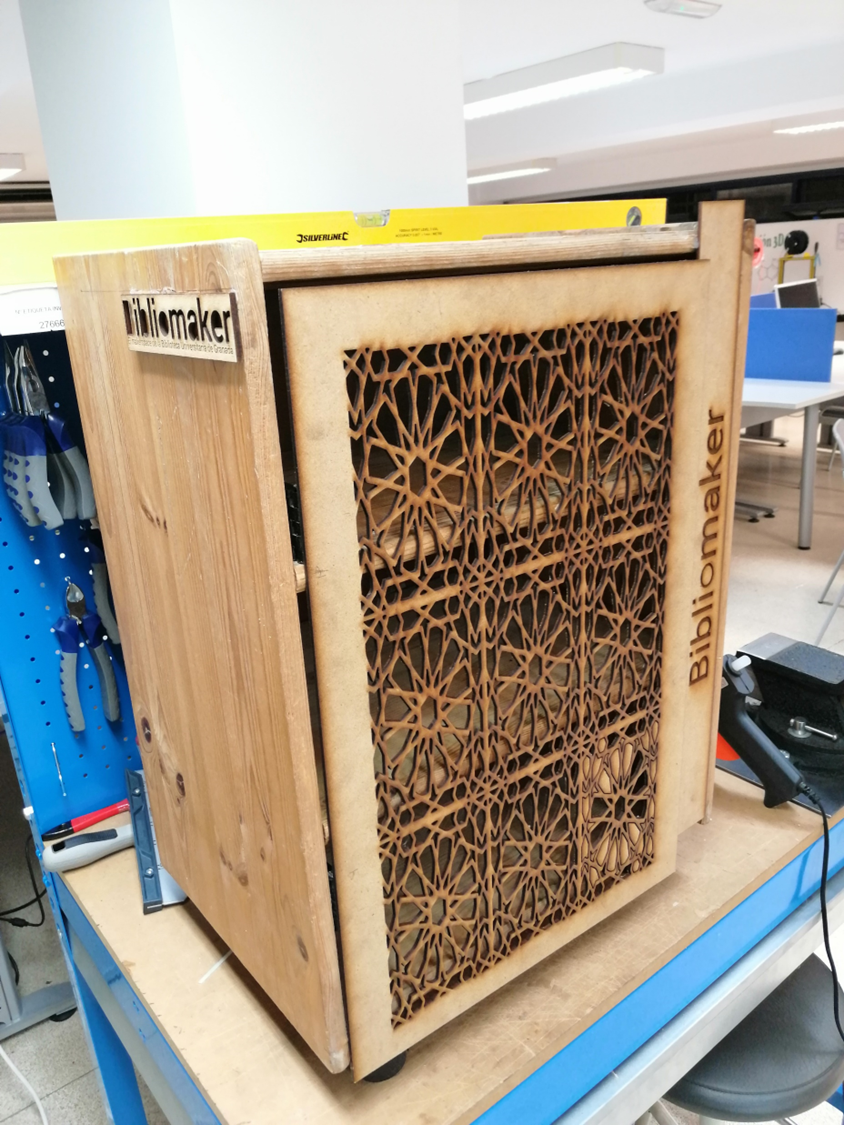 VII BUENAS PRÁCTICAS Biblioteca de la Universidad de Granada
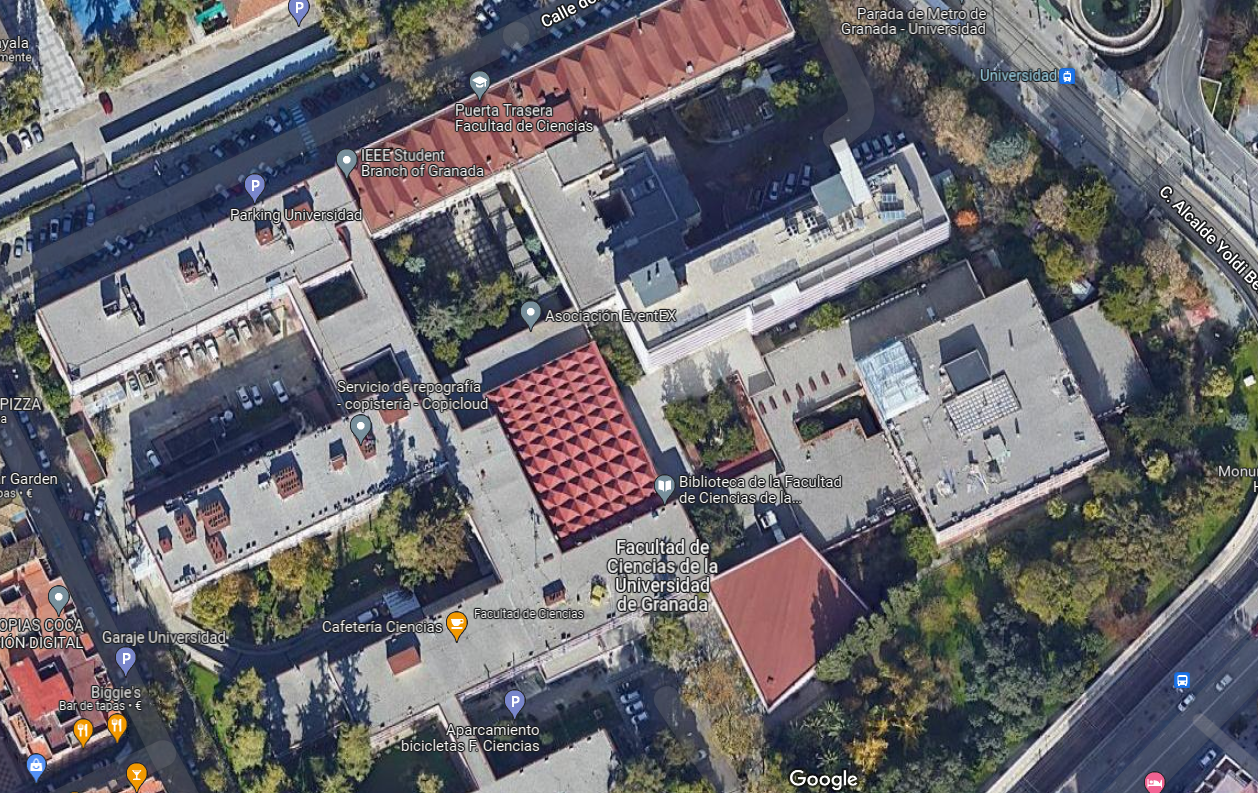 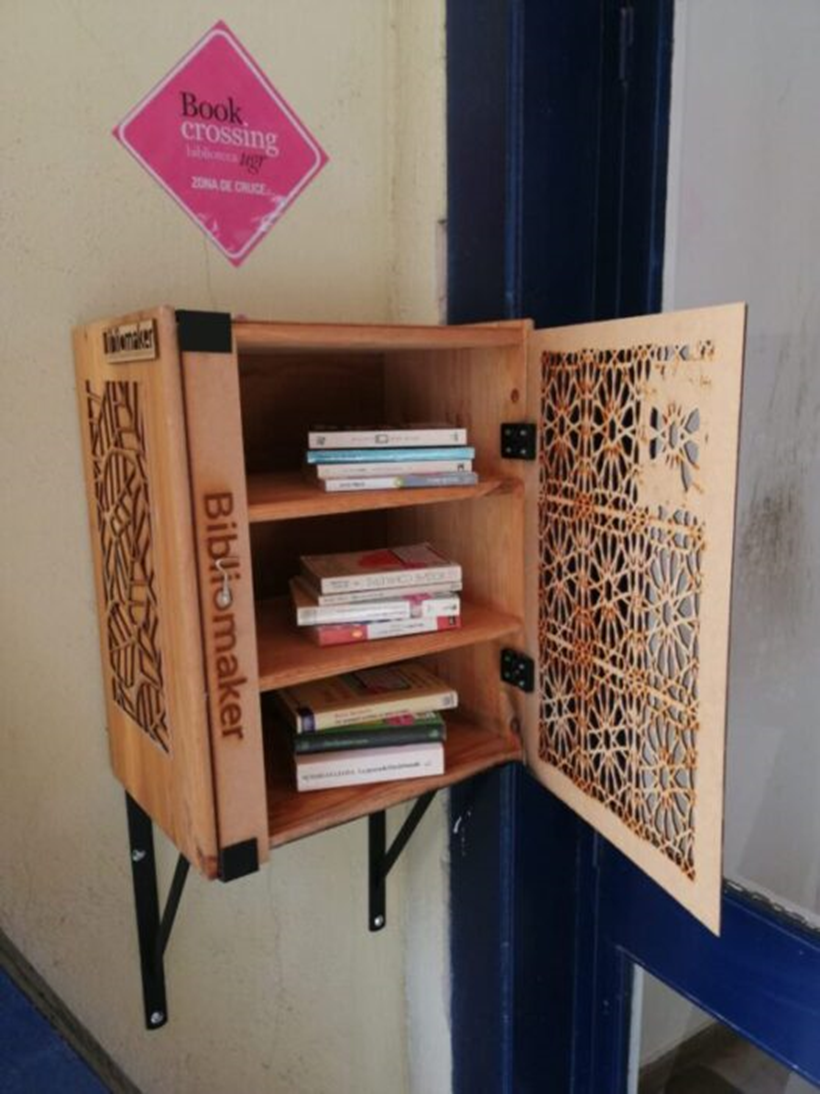 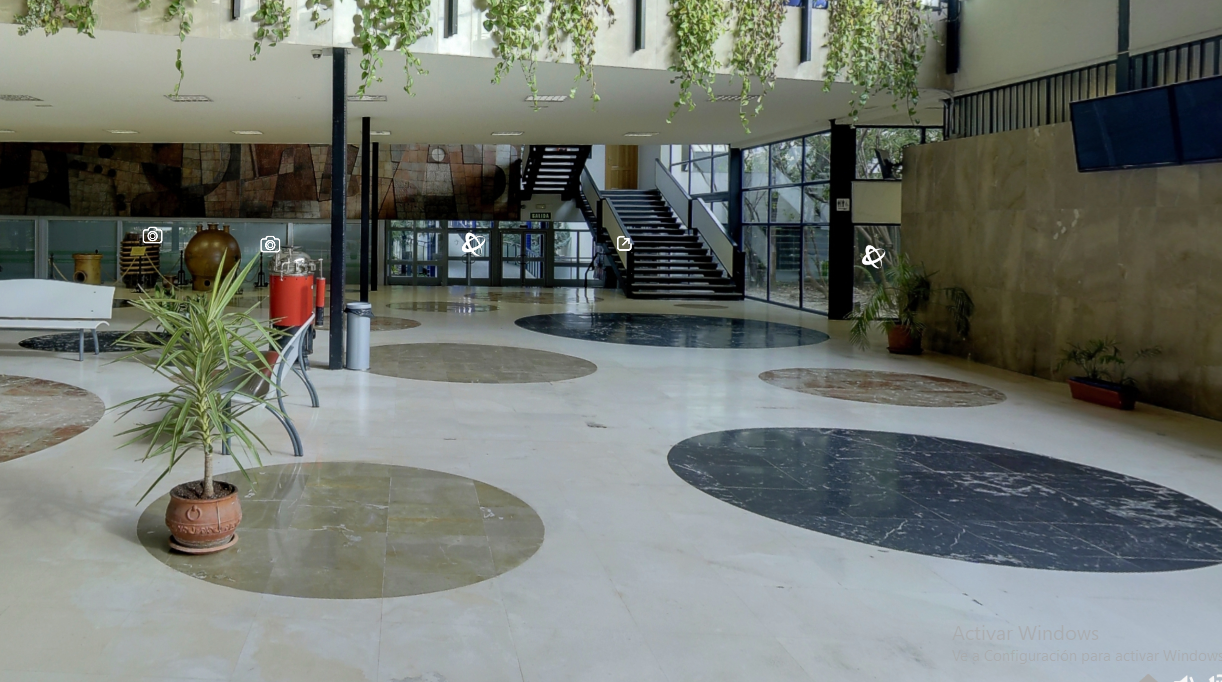 ¿Dónde está ubicado?
VII BUENAS PRÁCTICAS Biblioteca de la Universidad de Granada
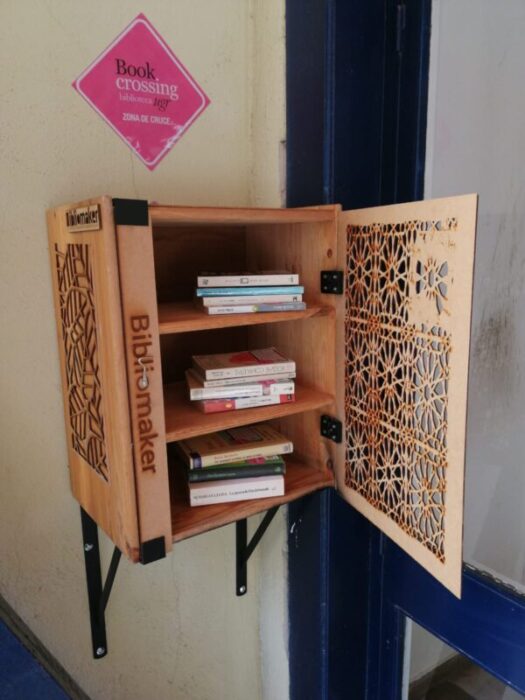 VII BUENAS PRÁCTICAS Biblioteca de la Universidad de Granada
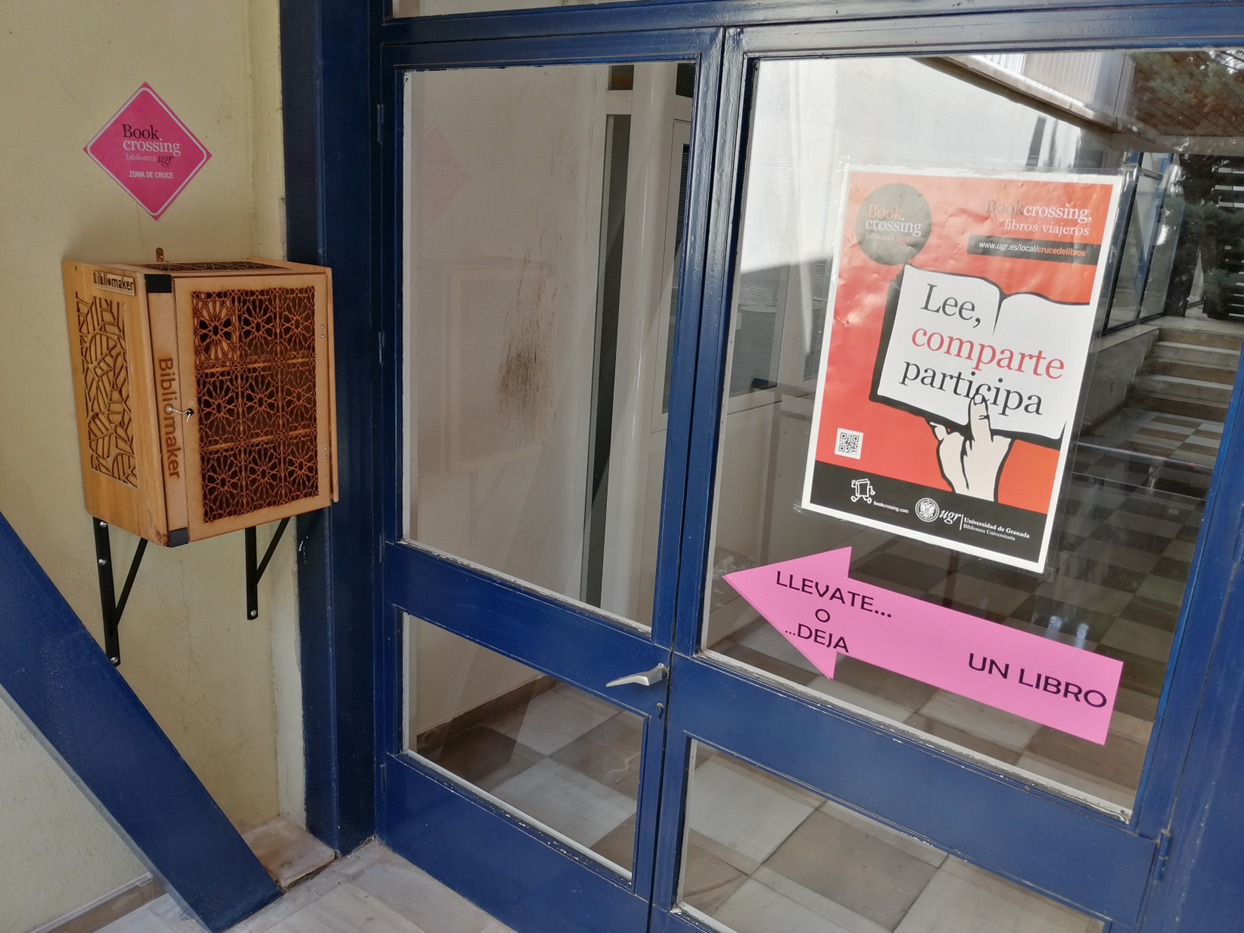 VII BUENAS PRÁCTICAS Biblioteca de la Universidad de Granada
Han participado:

Soledad López Gómez
Maria del Pilar Fernández Paramo
Teodoro Pérez Guerra
Bibliotecarios puesto base

Ignacio Ramón Válor Escobar
Lan Xueyao
Alumnado en prácticas


Nuestro agradecimiento especial a Javier Alcaide (auxiliar de mantenimiento) sin cuya colaboración no hubiera podido realizarse este proyecto.
VII BUENAS PRÁCTICAS Biblioteca de la Universidad de Granada
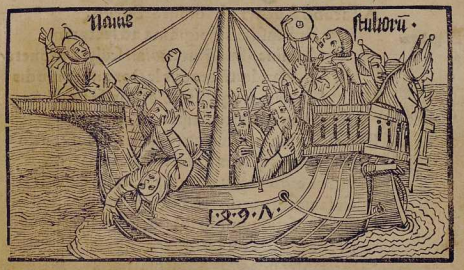 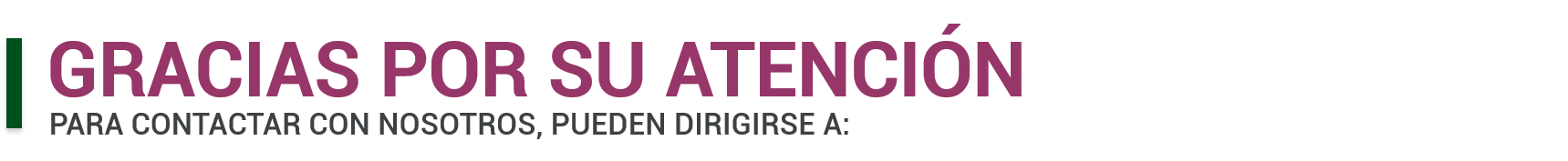 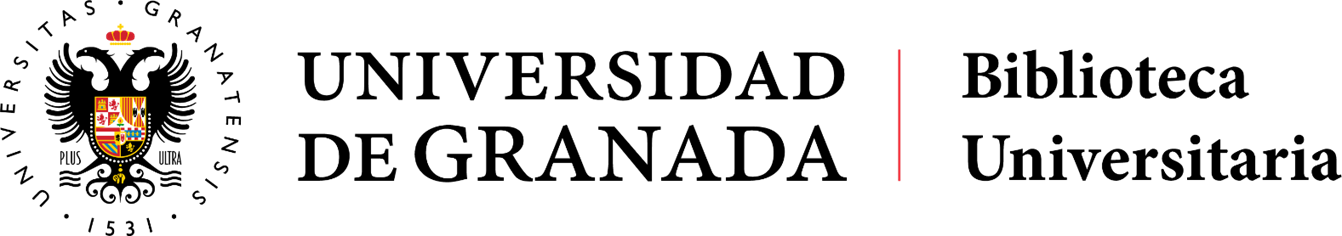 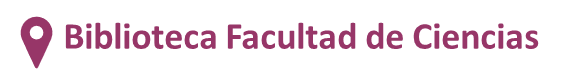 Correo / Web
   bibliomaker@ugr.es
   https://blogs.ugr.es/bibliomaker/
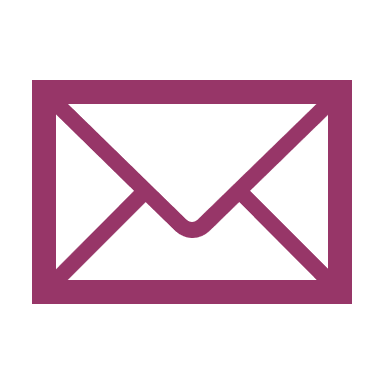 Teléfono
(+34)958 241000
ext. 20854
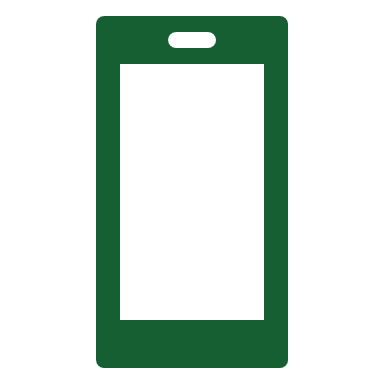 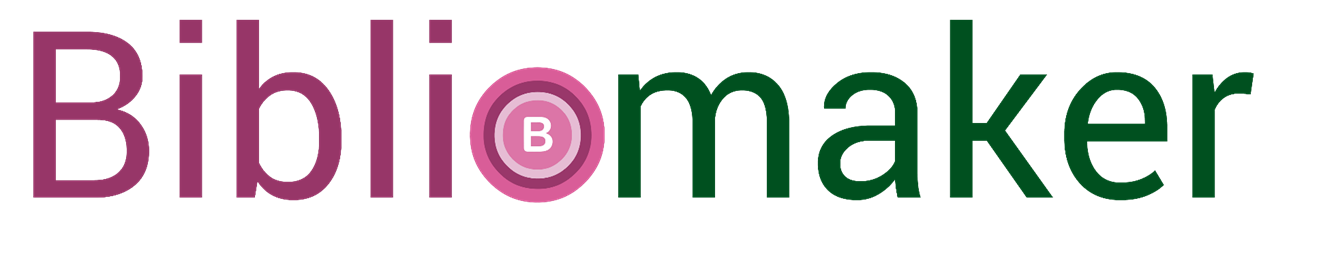 Dirección: Campus Universitario de Fuentenueva s/n, 18071 Granada
VII BUENAS PRÁCTICAS Biblioteca de la Universidad de Granada